Resultat från Våga Visa 2023

Årskurs 6Elever
Vendestigens förskola och skola
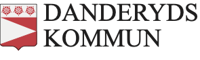 Innehållsförteckning
Bakgrund				
En snabb överblick	
Sammanfattning		
Resultat
1. Bakgrund
Bakgrund 
Åtta kommuner i Stockholms län genomför årligen en enkätundersökning i förskola, pedagogisk omsorg och grundskola. Undersökningen genomförs på samma sätt i alla kommuner och majoriteten av frågorna är gemensamma. I 2023 års undersökning inbjöds drygt 58 800 elever och föräldrar från 572 förskolor och skolor att delta. 

Metod 
Respondenterna fick fylla i en webb- eller pappersenkät, utom i Nacka, Vallentuna och Upplands-Bro kommun som valde att endast erbjuda webbenkät. Distribueringsmetoden valdes av de deltagande skolorna (inbjudan via e-post, talonger med inloggningskod till webbenkäten eller pappersenkäter som delades ut på enheten). Enkäten innehöll cirka ett tjugotal påståenden som elever respektive föräldrar fick ta ställning till. En skala i fyra steg användes: Stämmer mycket bra, Stämmer ganska bra, Stämmer ganska dåligt, Stämmer mycket dåligt samt alternativet "Vet inte". Insamlingen pågick mellan den 23 januari och den 27 februari 2023. Maskinella avrundningar och internt bortfall kan förekomma. Resultaten redovisas enbart i grupper där minst 5 personer har svarat i varje grupp. 

Urval 
Undersökningen är en totalundersökning i de utvalda grupperna, d.v.s.:
vårdnadshavare till samtliga barn/elever i förskola och pedagogisk omsorg, förskoleklass, årskurs 3 och 6. Vissa kommuner inkluderar även grundsärskola och gymnasiesärskola.
samtliga elever i årskurs 3, 6 och 8.
Utöver dessa gemensamma huvudgrupper deltar de årskurser som skolorna själva valt.
I Vendestigens förskola och skola årskurs 6 inkom 10 svar. Svarsfrekvensen är
100 %
2. En snabb överblick
100 % svarsfrekvens

På Vendestigens förskola och skola svarade 10 elever och svarsfrekvensen är 100 %. Detta är en hög svarsfrekvens i jämförelse med andra enheter i kommunen. Totalt ingår 1 klasser i resultatet. Av eleverna som svarat är 50 % pojkar och 50 % flickor.










Högst resultat

Högst instämmandegrad finns i frågorna ”Jag har bra lärare" och "Mina lärare gör lektionerna intressanta". I dessa frågor instämmer 100 % respektive 100 % av de svarande.

Jämförelse med kommunen

Vad som framkommer i resultatet, när ett genomsnitt för enkätens samtliga frågor räknas ut, är att de elever som svarat på enkäten på Vendestigens förskola och skola är ungefär lika nöjda jämfört med elever i årskurs 6 i Danderyds kommun.
Nöjdhetsindex

Nöjdhetsindex, ett mått för generell nöjdhet mättes år 2022 till 3,56 och år 2023 till 3,12 på en skala 1-4 där 4 är det högsta värdet. Den generella nöjdheten bland de som svarat år 2023 är alltså lägre jämfört med 2022.

Jämförelse till tidigare år

Jämfört med år 2022 är nöjdheten bland de svarande ungefär på samma nivå i de flesta målområdena.
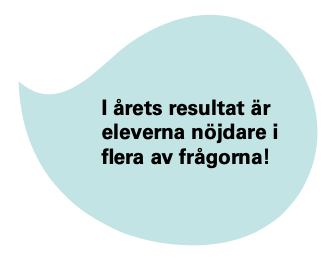 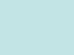 Årets NI är lägre än år 2022
3. Sammanfattning
I spindeldiagrammet nedan redovisas medelvärden för varje målområde totalt samt för Danderyds kommun (årskurs 6) totalt. Skalan är 1-4 och 4 är det högsta värdet.
 
Det område som för Vendestigens förskola och skola skiljer mest mot kommunens resultat är ”Kommunspecifika frågor". 
Jämfört med år 2022 är nöjdheten bland de svarande ungefär på samma nivå i de flesta målområdena.
3.1 Alla målområden – Jämförelse med kommunen
3.2 Alla målområden – Utveckling över tid
Vendestigens förskola och skola
Vendestigens förskola och skola
Årets Nöjdhetsindex
Nöjdhetsindex per kön – Vendestigens förskola och skola
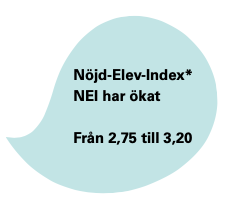 I denna del redovisas en sammanfattning av Nöjdhetsindex (NI) som är ett medelvärde som som fångar upp den övergripande nöjdheten med enheten. Indexet består av dessa två frågor:

• Andel nöjda med enheten
• Andel som kan rekommendera enheten till andra


Nöjdhetsindex har minskat från år 2022 till år 2023.
Årets NI är
3,12
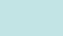 Nöjdhetsindex över tid – Vendestigens förskola och skola
Nöjdhetsindex per klass - åk 6
På denna sida och följande redovisas resultatet på alla enskilda frågor för Vendestigens förskola och skola. Resultatet visas för de fem senaste åren (om data finns). Resultatet visas som medelvärden på en skala 1-4 där 4 är det högsta värdet.
Resultaten går från 2023 (överst och mörkast färg) till 2018 (nederst och ljusast färg).
I cirklarna redovisas medelvärdet för hela området 2023.
2023
3.3 Alla målområden samt enskilda frågor – jämförelse över tid
2018
Vendestigens förskola och skola
Övergripande frågor
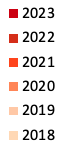 3,12
Kunskaper
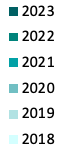 3,21
3.3 Alla målområden samt enskilda frågor – jämförelse över tid
Resultaten går från 2023 (överst och mörkast färg) till 2018 (nederst och ljusast färg).
I cirklarna redovisas medelvärdet för hela området 2023.
Vendestigens förskola och skola
2023
2018
Elevernas ansvar och inflytande
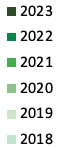 3,34
Normer och värden
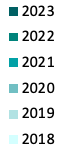 3,17
3.3 Alla målområden samt enskilda frågor – jämförelse över tid
Resultaten går från 2023 (överst och mörkast färg) till 2018 (nederst och ljusast färg).
I cirklarna redovisas medelvärdet för hela området 2023.
Vendestigens förskola och skola
2023
2018
Styrning och ledning
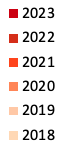 3,45
3.3 Alla målområden samt enskilda frågor – jämförelse över tid
Resultaten går från 2023 (överst och mörkast färg) till 2018 (nederst och ljusast färg).
I cirklarna redovisas medelvärdet för hela området 2023.
Vendestigens förskola och skola
2023
2018
Kommunspecifika frågor: Danderyd
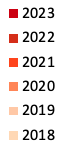 2,30
På denna sida och följande redovisas alla enskilda frågor för Vendestigens förskola och skola samt för Danderyds kommun. Resultatet visar andelen som svarat att de instämmer.
Här redovisas andelen som instämmer!
3.4 Alla enskilda frågor – jämförelse med kommunen
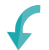 Övergripande frågor
Kunskaper
Elevernas ansvar och inflytande
3.4 Alla enskilda frågor – jämförelse med kommunen
Här redovisas andelen som instämmer!
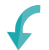 Normer och värden
Styrning och ledning
3.4 Alla enskilda frågor – jämförelse med kommunen
Här redovisas andelen som instämmer!
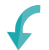 Kommunspecifika frågor: Danderyd
4. Resultat
4.1.    Jämförelse med kommun + Våga Visa totalt
Övergripande frågor
Andel som instämmer
Jag är nöjd med min skola
90 %
85 %
78 %
Jag kan rekommendera min skola till en kompis
40 %
64 %
64 %
Jag går på den skola som jag vill
60 %
83 %
77 %
Kunskaper
Andel som instämmer
Mina lärare gör lektionerna intressanta
100 %
75 %
67 %
Mina lärare är bra på att förklara olika saker
90 %
92 %
87 %
Skolarbetet gör mig så nyfiken att jag får lust att lära mig mer
50 %
54 %
45 %
Lärarna i min skola hjälper mig i skolarbetet om jag behöver det
100 %
92 %
90 %
Kunskaper, forts.
Andel som instämmer
Jag vet vad jag ska kunna för att nå de betyg jag vill i de olika ämnena
100 %
77 %
72 %
Mina lärare förväntar sig att jag ska nå betyget E eller högre i alla ämnen
90 %
86 %
79 %
Jag får veta hur det går för mig i skolarbetet
60 %
86 %
78 %
Jag lär mig nya saker varje dag i skolan
80 %
68 %
63 %
Kunskaper, forts.
Andel som instämmer
Mina lärare och jag pratar om vad jag ska göra för att förbättra mina resultat
80 %
65 %
63 %
Elevernas ansvar och inflytande
Andel som instämmer
Jag är med och planerar mitt eget skolarbete
100 %
68 %
54 %
Jag tar ansvar för mitt skolarbete
80 %
93 %
91 %
Jag är med och bestämmer hur vi ska arbeta med olika skoluppgifter
100 %
54 %
44 %
Lärarna i min skola tar hänsyn till elevernas åsikter
90 %
72 %
70 %
Elevernas ansvar och inflytande, forts.
Andel som instämmer
Jag är med och utvärderar undervisningen
70 %
59 %
53 %
Normer och värden
Andel som instämmer
Jag känner mig trygg i skolan
100 %
89 %
84 %
Eleverna i min skola är snälla mot varandra
60 %
73 %
66 %
Jag kan fokusera på skolarbetet under lektionerna
70 %
79 %
73 %
Skolan arbetar mot kränkande handlingar som till exempel mobbning
90 %
77 %
74 %
Normer och värden, forts.
Andel som instämmer
I min skola ingriper de vuxna om någon elev behandlas illa
70 %
71 %
70 %
Jag trivs i skolan
90 %
86 %
83 %
Flickor och pojkar behandlas lika av lärarna
40 %
67 %
65 %
Styrning och ledning
Andel som instämmer
Rektor lyssnar till vad eleverna tycker
90 %
60 %
50 %
Jag har bra lärare
100 %
85 %
84 %
Kommunspecifika frågor: Danderyd
Andel som instämmer
Jag känner mig stressad över skolarbetet
40 %
58 %
4.2. Jämförelse över tid
Övergripande frågor
Andel som instämmer
Jag är nöjd med min skola
90 %
100 %
64 %
89 %
71 %
90 %
Jag kan rekommendera min skola till en kompis
40 %
80 %
55 %
100 %
71 %
90 %
Jag går på den skola som jag vill
60 %
100 %
64 %
100 %
86 %
90 %
Kunskaper
Andel som instämmer
Mina lärare gör lektionerna intressanta
100 %
100 %
45 %
78 %
100 %
100 %
Mina lärare är bra på att förklara olika saker
90 %
100 %
82 %
100 %
71 %
100 %
Skolarbetet gör mig så nyfiken att jag får lust att lära mig mer
50 %
40 %
27 %
67 %
57 %
90 %
Lärarna i min skola hjälper mig i skolarbetet om jag behöver det
100 %
100 %
73 %
100 %
86 %
80 %
Kunskaper, forts.
Andel som instämmer
Jag vet vad jag ska kunna för att nå de betyg jag vill i de olika ämnena
100 %
100 %
82 %
100 %
71 %
90 %
Mina lärare förväntar sig att jag ska nå betyget E eller högre i alla ämnen
90 %
100 %
64 %
100 %
86 %
100 %
Jag får veta hur det går för mig i skolarbetet
60 %
100 %
91 %
100 %
100 %
80 %
Jag lär mig nya saker varje dag i skolan
80 %
100 %
45 %
78 %
86 %
90 %
Kunskaper, forts.
Andel som instämmer
Mina lärare och jag pratar om vad jag ska göra för att förbättra mina resultat
80 %
100 %
82 %
100 %
86 %
100 %
Elevernas ansvar och inflytande
Andel som instämmer
Jag är med och planerar mitt eget skolarbete
100 %
80 %
45 %
78 %
100 %
100 %
Jag tar ansvar för mitt skolarbete
80 %
100 %
64 %
89 %
100 %
70 %
Jag är med och bestämmer hur vi ska arbeta med olika skoluppgifter
100 %
60 %
45 %
78 %
86 %
90 %
Lärarna i min skola tar hänsyn till elevernas åsikter
90 %
60 %
91 %
100 %
86 %
100 %
Elevernas ansvar och inflytande, forts.
Andel som instämmer
Jag är med och utvärderar undervisningen
70 %
40 %
45 %
78 %
100 %
100 %
Normer och värden
Andel som instämmer
Jag känner mig trygg i skolan
100 %
100 %
64 %
100 %
86 %
70 %
Eleverna i min skola är snälla mot varandra
60 %
100 %
82 %
100 %
100 %
70 %
Jag kan fokusera på skolarbetet under lektionerna
70 %
100 %
55 %
89 %
100 %
60 %
Skolan arbetar mot kränkande handlingar som till exempel mobbning
90 %
100 %
73 %
100 %
86 %
90 %
Normer och värden, forts.
Andel som instämmer
I min skola ingriper de vuxna om någon elev behandlas illa
70 %
80 %
82 %
100 %
100 %
100 %
Jag trivs i skolan
90 %
100 %
91 %
89 %
71 %
70 %
Flickor och pojkar behandlas lika av lärarna
40 %
80 %
82 %
100 %
86 %
70 %
Styrning och ledning
Andel som instämmer
Rektor lyssnar till vad eleverna tycker
90 %
80 %
91 %
100 %
100 %
100 %
Jag har bra lärare
100 %
100 %
100 %
100 %
86 %
90 %
Kommunspecifika frågor: Danderyd
Andel som instämmer
Jag känner mig stressad över skolarbetet
40 %
40 %
55 %
44 %
57 %
40 %
4.3. Jämförelse per kön
Övergripande frågor
Andel som instämmer
Jag är nöjd med min skola
90 %
80 %
100 %
Jag kan rekommendera min skola till en kompis
40 %
40 %
40 %
Jag går på den skola som jag vill
60 %
60 %
60 %
Kunskaper
Andel som instämmer
Mina lärare gör lektionerna intressanta
100 %
100 %
100 %
Mina lärare är bra på att förklara olika saker
90 %
80 %
100 %
Skolarbetet gör mig så nyfiken att jag får lust att lära mig mer
50 %
60 %
40 %
Lärarna i min skola hjälper mig i skolarbetet om jag behöver det
100 %
100 %
100 %
Kunskaper, forts.
Andel som instämmer
Jag vet vad jag ska kunna för att nå de betyg jag vill i de olika ämnena
100 %
100 %
100 %
Mina lärare förväntar sig att jag ska nå betyget E eller högre i alla ämnen
90 %
80 %
100 %
Jag får veta hur det går för mig i skolarbetet
60 %
40 %
80 %
Jag lär mig nya saker varje dag i skolan
80 %
60 %
100 %
Kunskaper, forts.
Andel som instämmer
Mina lärare och jag pratar om vad jag ska göra för att förbättra mina resultat
80 %
100 %
60 %
Elevernas ansvar och inflytande
Andel som instämmer
Jag är med och planerar mitt eget skolarbete
100 %
100 %
100 %
Jag tar ansvar för mitt skolarbete
80 %
60 %
100 %
Jag är med och bestämmer hur vi ska arbeta med olika skoluppgifter
100 %
100 %
100 %
Lärarna i min skola tar hänsyn till elevernas åsikter
90 %
80 %
100 %
Elevernas ansvar och inflytande, forts.
Andel som instämmer
Jag är med och utvärderar undervisningen
70 %
60 %
80 %
Normer och värden
Andel som instämmer
Jag känner mig trygg i skolan
100 %
100 %
100 %
Eleverna i min skola är snälla mot varandra
60 %
80 %
40 %
Jag kan fokusera på skolarbetet under lektionerna
70 %
40 %
100 %
Skolan arbetar mot kränkande handlingar som till exempel mobbning
90 %
80 %
100 %
Normer och värden, forts.
Andel som instämmer
I min skola ingriper de vuxna om någon elev behandlas illa
70 %
80 %
60 %
Jag trivs i skolan
90 %
100 %
80 %
Flickor och pojkar behandlas lika av lärarna
40 %
40 %
40 %
Styrning och ledning
Andel som instämmer
Rektor lyssnar till vad eleverna tycker
90 %
80 %
100 %
Jag har bra lärare
100 %
100 %
100 %
Kommunspecifika frågor: Danderyd
Andel som instämmer
Jag känner mig stressad över skolarbetet
40 %
40 %
40 %